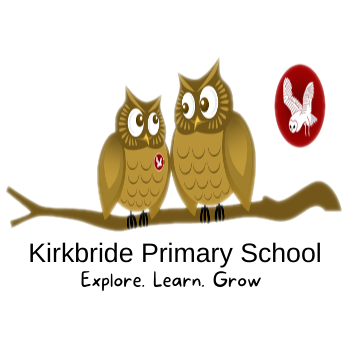 Ash Class
Welcome back to School, September 2023
Hello Ash Class!
Happy New School Year to all our fabulous families! 
We are delighted to be welcoming all our lovely children back, with lots of exciting learning opportunities for us to enjoy together.
Homework
We know we have some tired children that are adjusting back into school life so for now we have decided to just stick to reading so that we can get this embedded into their afterschool routine. If Year 2s wish to do a little bit extra, we would encourage the use of TTRS little and often, just as their reading, 10minutes 5 times a week.
We will look to build on this with an extra piece of homework when the children are ready, just as we are doing with our classroom timetable.
Reading
Phonics- We will start our Sounds Write program soon. They all did really well last year and hope to continue with this success. Reading books will be changed throughout the week so we ask that reading records and books are in school every day.
We ask that children are ‘Striving for Five’- reading their book at least 5 times a week at home for approx. 10 minutes. Frequent reading, particularly of a familiar text helps to build fluency and stamina and is part of becoming a confident reader. 
Please listen to your child read and sign their reading record as well as talking to them about their reading- what are they enjoying, what would they like to read, something they have learned. 
Our Library day in school will be a Thursday this half term. We ask that these books are shared at home, so children can enjoy the books in a familiar environment and see good modelling by parents and carers at home, as well as adults modelling in school.
Equipment
Each day your child needs their water bottle, reading book and record, a coat with a hood and we recommend a pair of wellies to be left at school.
Ash class will need PE kits on a Monday and Thursday, we suggest that children bring their kit in a separate bag on a Monday and leave on their pegs and we will send everything home on a Friday. All jewelry must be removed and hair tied back to make the most of our lessons. 
Forest school clothes on a Friday for this half term term. As the seasons change, they will need appropriate clothing such as waterproofs, hat etc.
Please remember to put names in everything.
For sport after school clubs, children can wear non uniform, for example a football kit.
Self-regulation
This is a huge part of our children’s development from Early Years and into KS1 and it means the children try and take responsibility for themselves. 

We encourage this through decision 
making when choosing self-registration and discussing feelings and emotions regularly. 

We also encourage the children to look after their belongings, bringing in their resources and to develop independence coming in and out of school. 

We recognise that some children need more time to adjust to transitions and changes than others, so please keep us informed of any changes in your child’s life, that may mean they need extra support.
Snack
We offer a free daily snack to every child in school. Ash class have access to fruit most days and on some days can choose a biscuit. A range of healthy snacks that meet allergen requirements will be available each day for children to enjoy.
We are looking forward to sharing lots of exciting learning opportunities with the children.
Any questions or issues, please come and see us. 
Miss Taylor, Miss Marsh and Mrs Simpson.
Autumn 1 learning letter
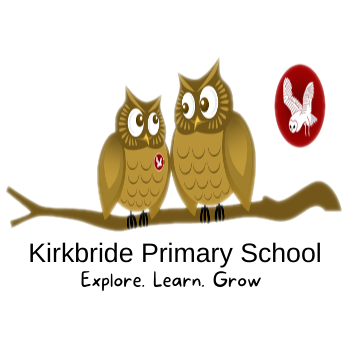 Ash Class September 2023
We are Creating:
Art – Working on our drawing, we will use a range of marks to represent mood and movement. We will start to explore shape and texture through expressive mark making in response to a piece of music and descriptive language.
DT  - Textiles, we will learn how to use a template to create a simple patchwork. We will develop skills using a needle and thread to create small, even stitches.
Music – Using a program called Charranga and completing the unit ‘Hands, feet, heart’, the theme of which is South African Music.
We are Reading:
Grandads Island by Benji Davies
The goose that laid the golden egg from Usborne    Illustrated Stories from Aesop
Mrs Noah’s Pockets by Jackie Morris
We are Writing:
 Poems – developing vocabulary
 Character descriptions
 Formal invitations
We are Solving:
Place value
Addition and subtraction
We are Investigating:
Science – Living things and their habitats. Exploring the differences between things that are living, dead, and things that have never been alive. Identifying that most living things live in habitats to which they are suited. Naming a variety of plants and animals in their habitats, including microhabitats. Describing how animals obtain their food from plants and other animals, using the idea of a simple food chain.
We are Exploring:
Geography - Looking at the human and physical    features in our local area.
We are Growing:
Independence skills
Growth mindset ’I can do this’
Recall of ‘sticky’ knowledge- what has stayed in our memory and how can we access and use this?